মাল্টিমিডিয়া ক্লাসে সবাইকে স্বাগতম
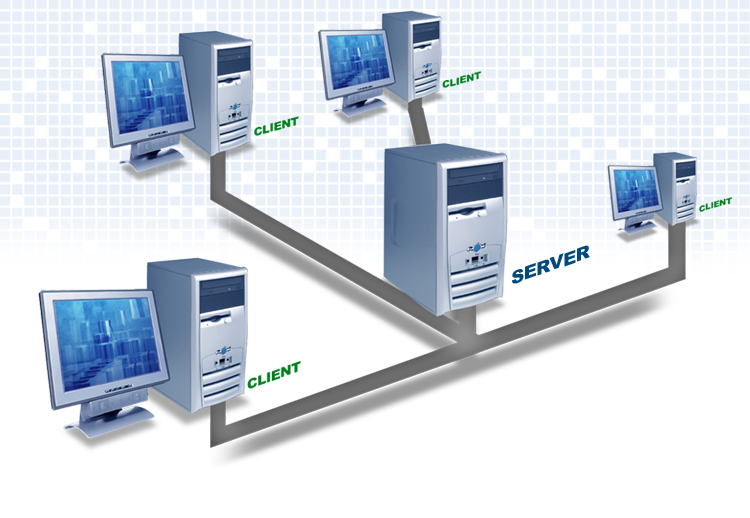 পরিচিতি
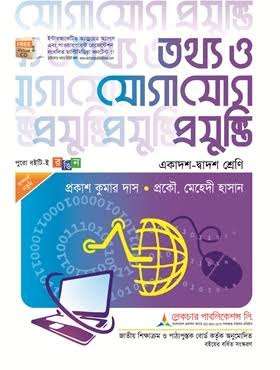 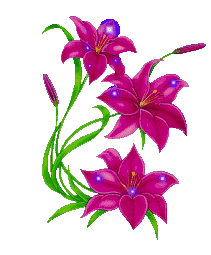 মোঃ সোহরাব হোসাইন
প্রভাষক আরবি
কামতা ডি এস ফাযিল মাদ্রাসা
কামতা বাজার
ফরিদ্গঞ্জ, চাঁদপুর। 
ইনডেক্স নং- ২১০৮৯৬০ 
মোবাইল নং-০১৮১৫৪৪৭৩৭৭
শ্রেণিঃ- আলিম ১ম বর্ষ  
বিষয়ঃ- আই সি টি
অধ্যায়ঃ- ২য় 
সময়ঃ- ৪০ মিনিট 
তাঃ- ২৩-10-২০১৯
নিচের চিত্র দুইটি লক্ষ্য করো ...
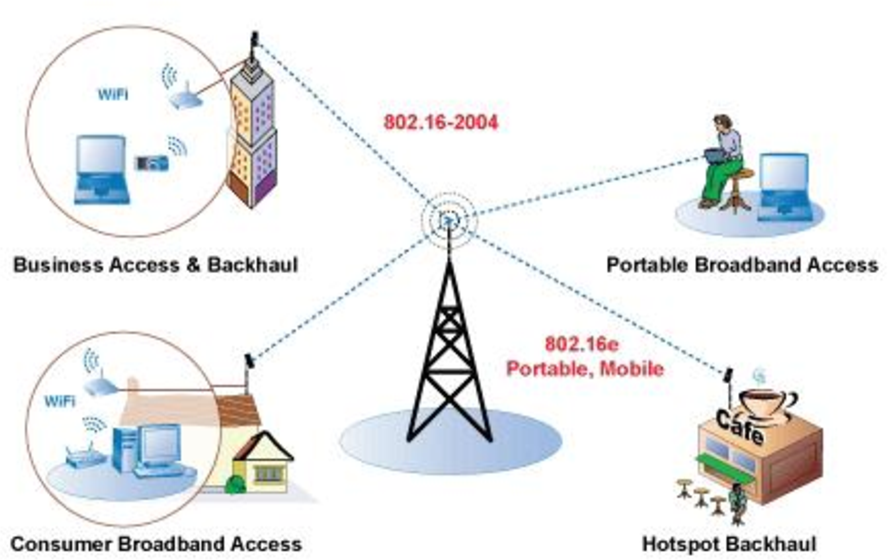 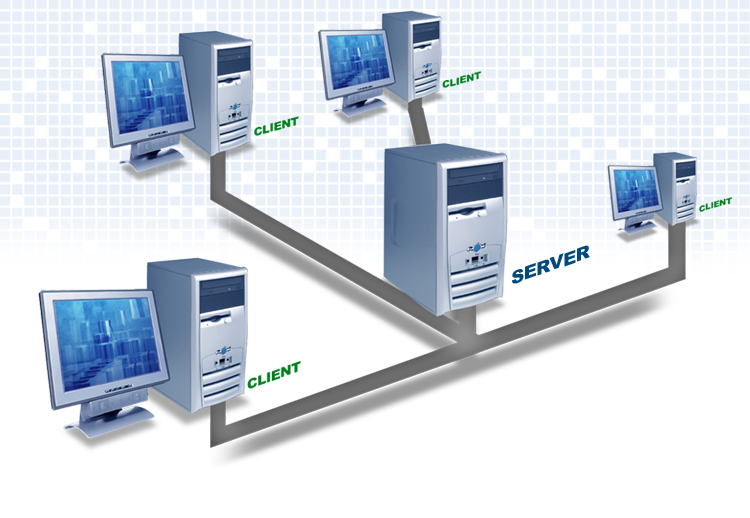 আজকে আমাদের পাঠ .........
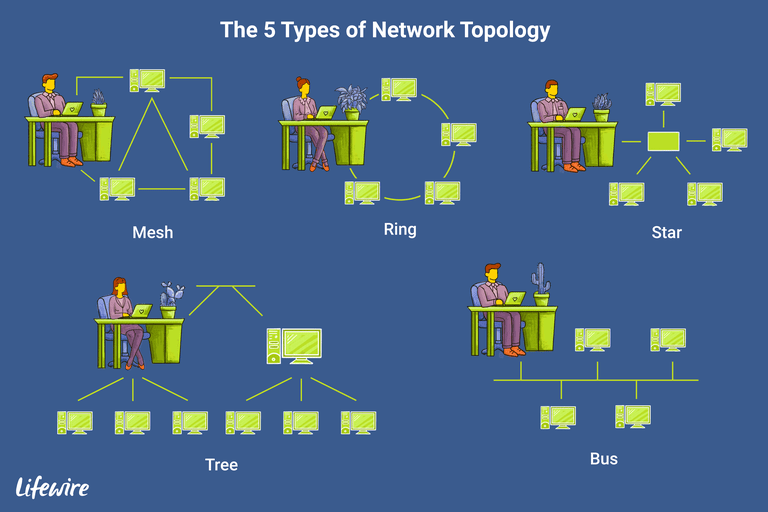 টপোলজি
শিখণফল
এই পাঠ শেষে শিক্ষার্থীরা .........
নেটওয়ার্ক টপোলজি সম্পর্কে বলতে পারবে; 
নেটওয়ার্ক টপোলজির প্রকার সম্পর্কে বলতে পারবে; 
বিভিন্ন প্রকার টপোলজির পার্থক্য করতে পারবে।
বাংলাদেশের এক জেলার সাথে অন্য জেলার যোগাযোগ ব্যবস্থা
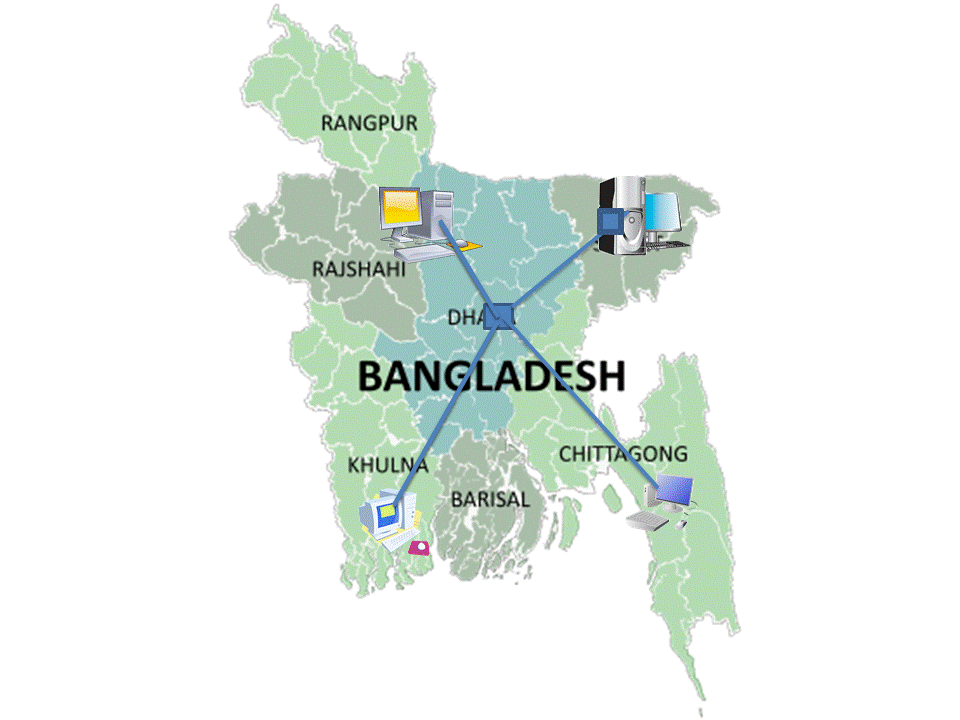 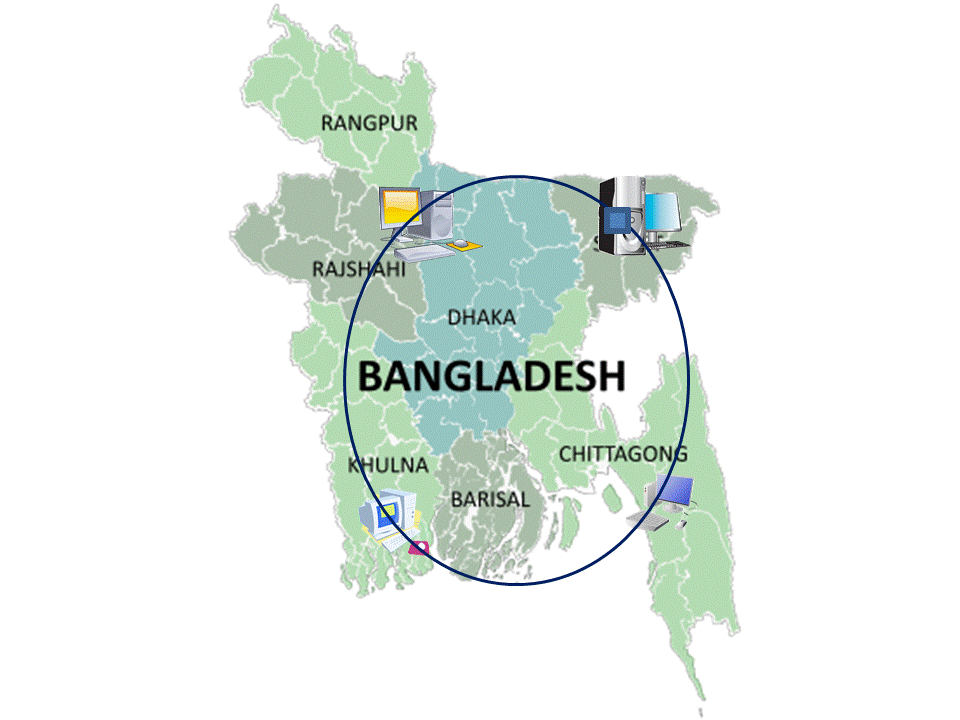 এক কম্পিউটাররের সাথে অন্য কম্পিউটারের যোগাযোগ যে পদ্ধতিতে করা হয় তাকে নেটওয়ার্ক টপোলজি বলে ।
টপোলজির প্রকারভেদঃ
বাস টপোলজি
বাস টপোলজিতে একটা মূল ব্যাকবোন বা মূল লাইনের সাথে সবগুলো কম্পিউটারকে জুড়ে দেওয়া হয়, ফলে কোন তথ্য দিলে তা সকল কম্পিউটারে পায়।
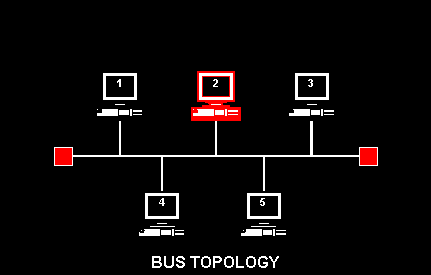 রিং টপোলজি
রিং টপোলজিতে প্রত্যেকটা কম্পিউটার একটি অপরটির সাথে যুক্ত থাকে ।
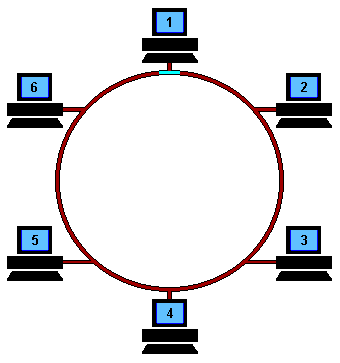 স্টার টপোলজি
যে নেটওয়ার্কে একটি কম্পিউটার অপর একটি কম্পিউটারের সাথে এমনভাবে যুক্ত থাকে যা দেখতে অনেকটা আকাশের তারকার মতো, তাকে স্টার টপোলজি বলে ।
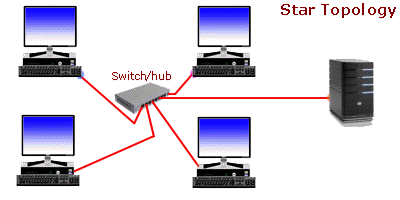 ট্রি টপোলজি
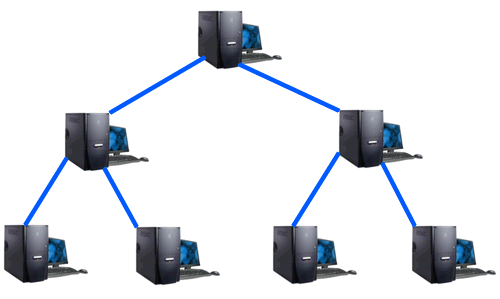 যে টপোলজিতে কম্পিউটার গুলো পরস্পরের সাথে শাখা-প্রশাখা হিসেবে বিন্যস্ত থাকে যা দেখতে অনেকটা গাছের মতো তাকে ট্রি টপোলজি বলে ।
মেশ টপোলজি
মেশ টপোলজিতে কম্পিউটারগুলো একটা আরেকটার সাথে একাধিক পথে যুক্ত থাকে ।
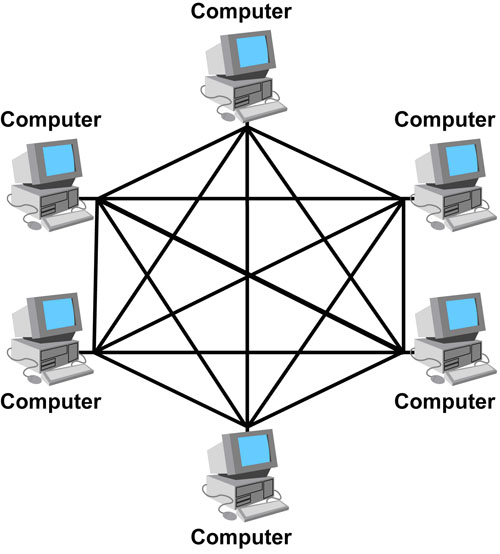 হাইব্রেড টপোলজি
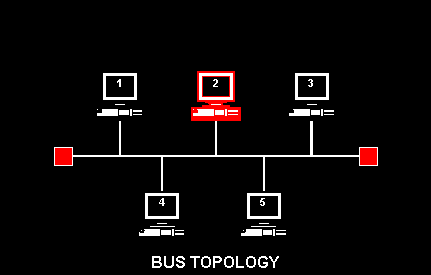 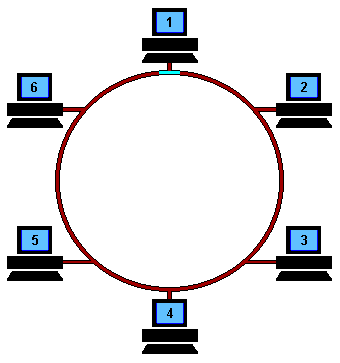 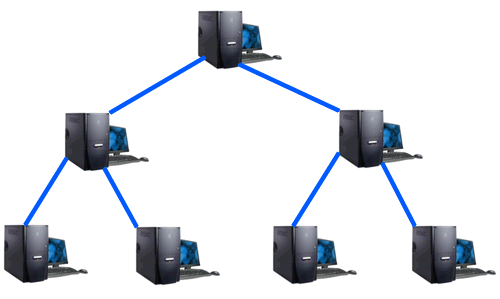 বাস, রিং ও স্টার টপোলজি মিলে একত্রে হাইব্রিড টপোলজি হয় ।
দলীয় কাজ
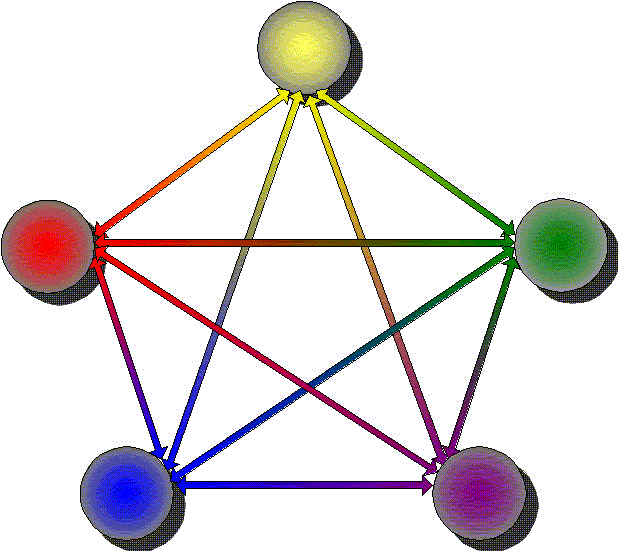 টপোলজি বলতে কী বুঝ?
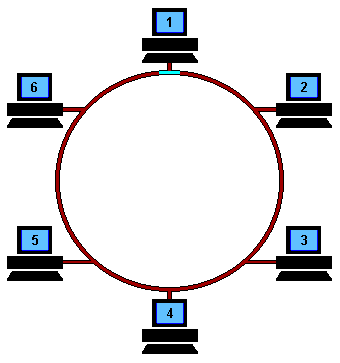 বিভিন্ন প্রকার টপোলজির নাম লিখ ।
বাড়ীর কাজ
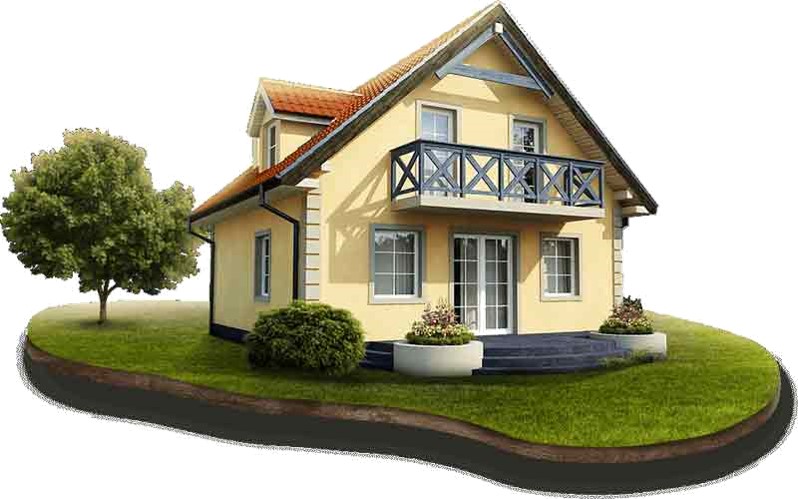 তোমরা সবাই বিভিন্ন প্রকার টপোলজির উপর একটা পোস্টার করে আনবে ।
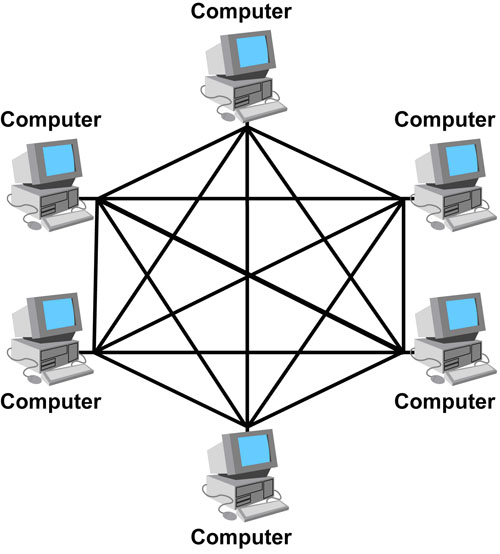 সবাইকে ধন্যবাদ